Advance Organizer: Lernfeld 10 (Wertschöpfungsprozesse erfolgsorientiert steuern)
„Die Schülerinnen und Schüler besitzen die Kompetenz, Wertschöpfungsprozesse auf Grundlage der Daten der Kosten- und Leistungsrechnung zu analysieren, erfolgsorientiert zu steuern und zu beurteilen“.
Kostenstellenrechnung durchführen
Betriebsergebnis ermitteln
Betriebsabrechnungsbogen (BAB)
Kosten und Leistungen darstellen
Ergebnistabelle
Aufwand/Ertrag, Kosten/Leistungen
Einzelkosten, Gemeinkosten
fixe Kosten, variable Kosten
Industrie mit Bestands-veränderungen
Industrie ohne Bestands-veränderungen
Handel
Gesamtergebnis (Unternehmensergebnis)
Neutrales Ergebnis/ kostenrechnerische Korrekturen
Betriebsergebnis
kalkulatorischer Unternehmerlohn
kalkulatorische Abschreibungen
MGK-Zuschlagssatz
FGK-Zuschlagssatz
VerwGK-Zuschlagssatz
VertrGK-Zuschlagssatz
Handlungs-kosten-zuschlagssatz
(HKZ)
%
%
Kostenträgerrechnung durchführen
Nachkalkulation beurteilen
Handelskalkulation

Zuschlagskalkulation Industrie
Normal- und Istkosten vergleichen
Tabellenkalkulationsprogramm
Kostenüberdeckung
Kostenunterdeckung
Vorwärts-kalkulation
Rückwärts-kalkulation
Vorwärts-kalkulation
Kalkulationszuschlag
Kalkulationsfaktor
Kalkulations-
	abschlag
Handelsspanne
Auswirkungen des Beschäftigungsgrades auf die Kosten analysieren
%

%
%
Deckungsbeitrag ermitteln
Stückdeckungsbeitrag (db)
Gesamtdeckungsbeitrag (DB); Betriebsergebnis
Gesetz der Massenproduktion
Gewinnschwelle ermitteln
Preisuntergrenzen (PU) für ein Produkt bestimmen
= Nutzenschwelle (Break-even-Point)
kurzfristige (absolute) PU
langfristige PU
Annahme eines Zusatzauftrages begründen
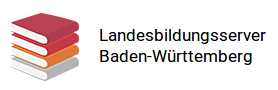 www.wirtschaftskomptenz-bw.de
Kaufmann/-frau für Büromanagement